2021 Redd Locations
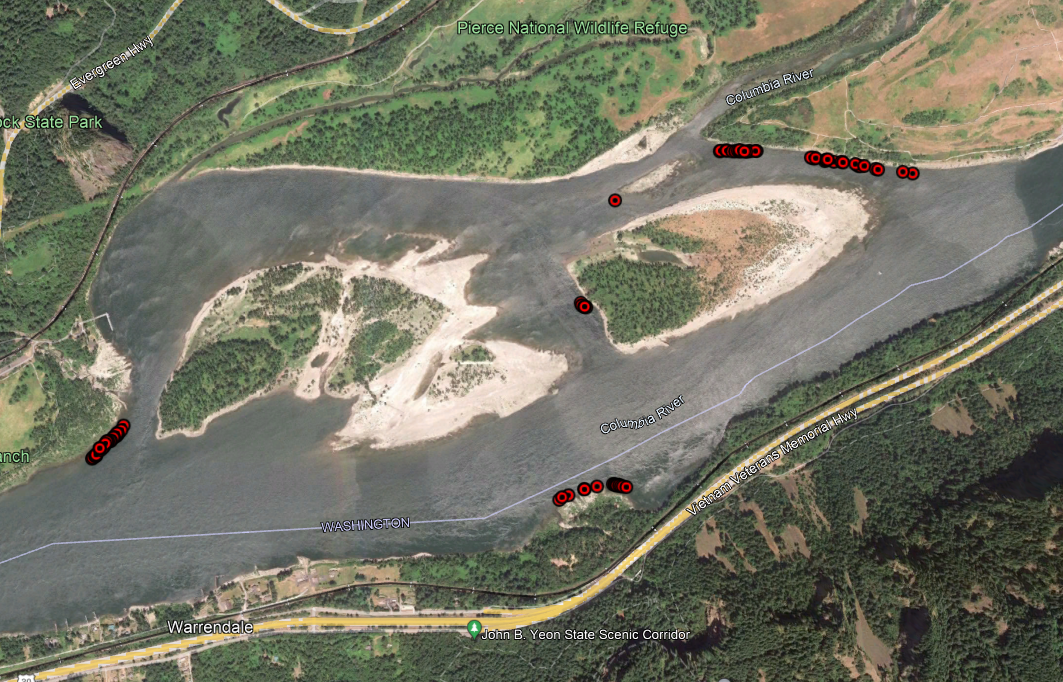 Ives Channel (no redds observed)
Ives Pocket(One redd observed)
Strawberry
Breaks
Woodard
McCord
2021 Strawberry Redd Locations
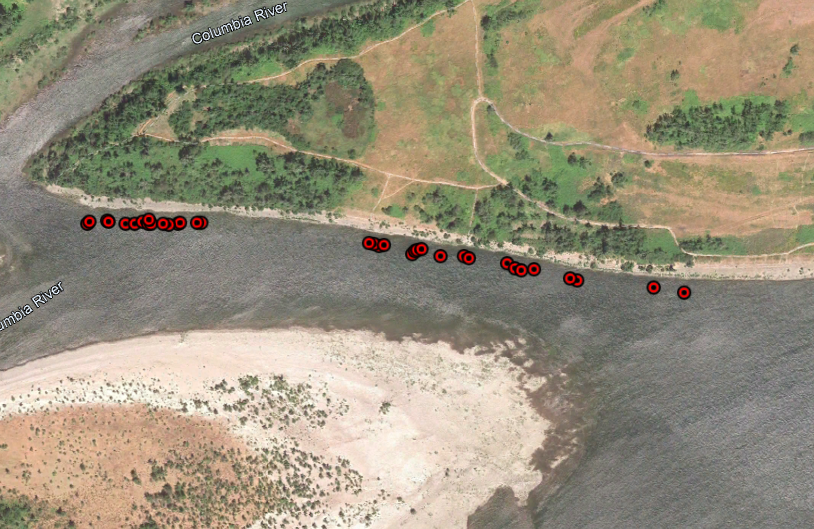 2021
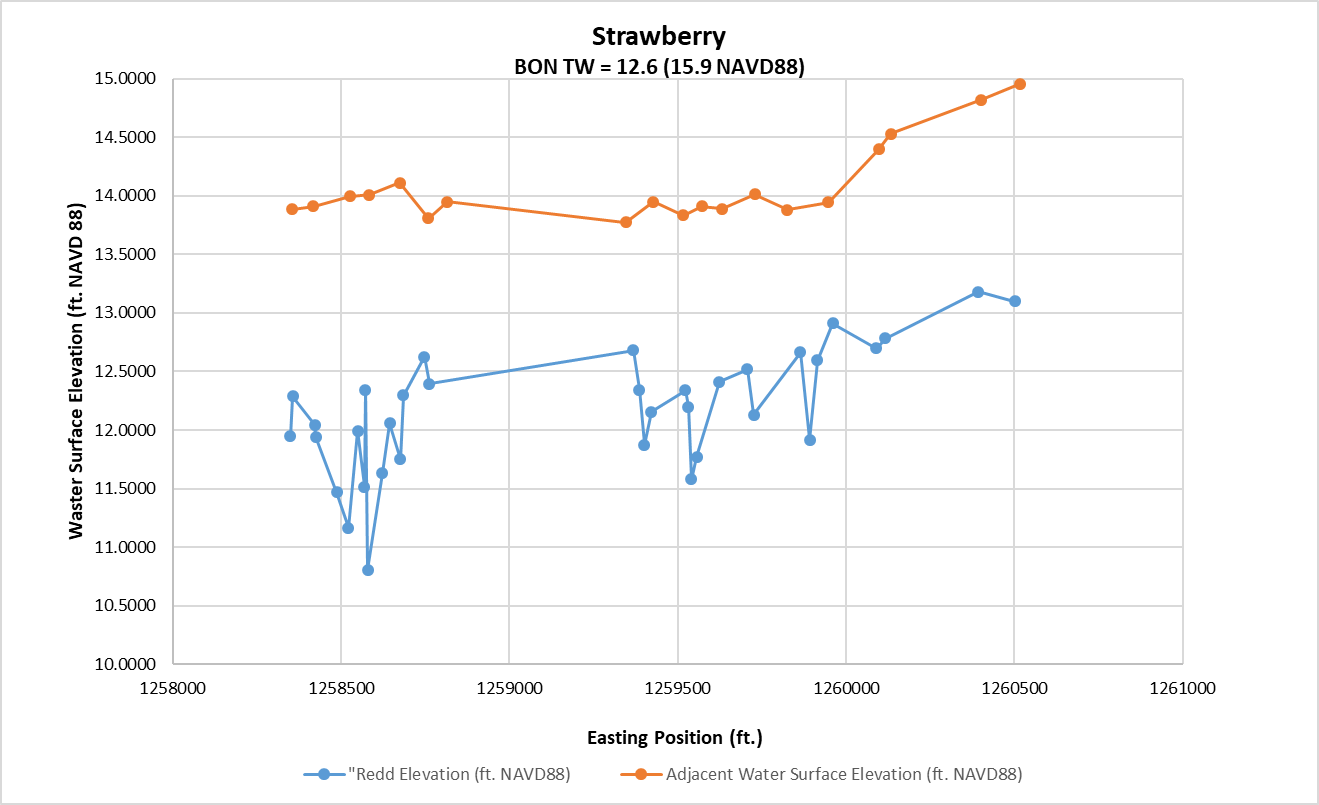 2021 McCord Creek Redd Locations
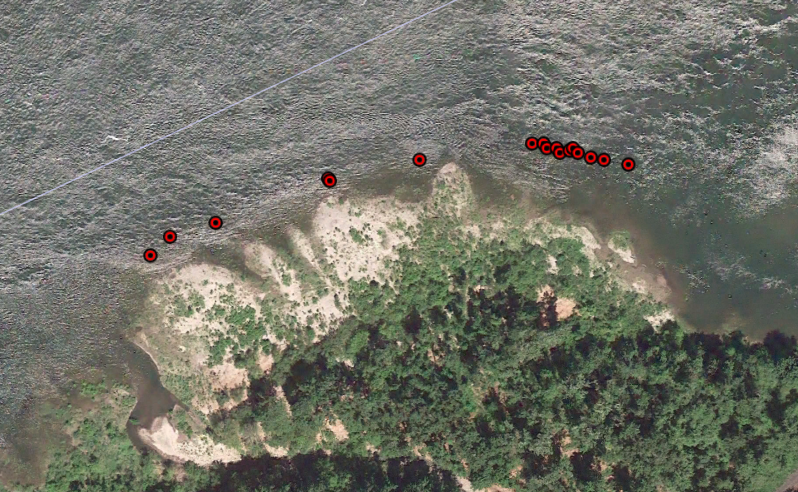 2021
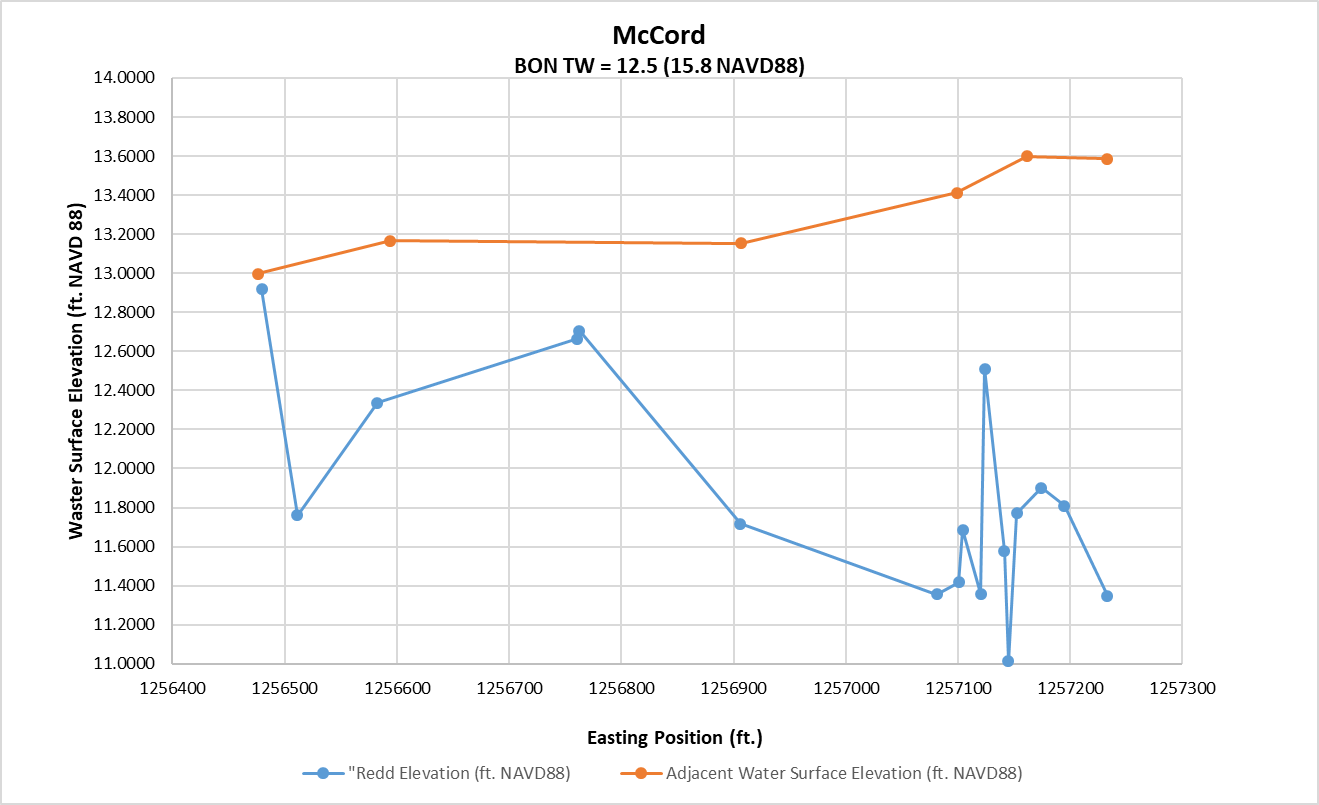 2021 Breaks Redd Locations
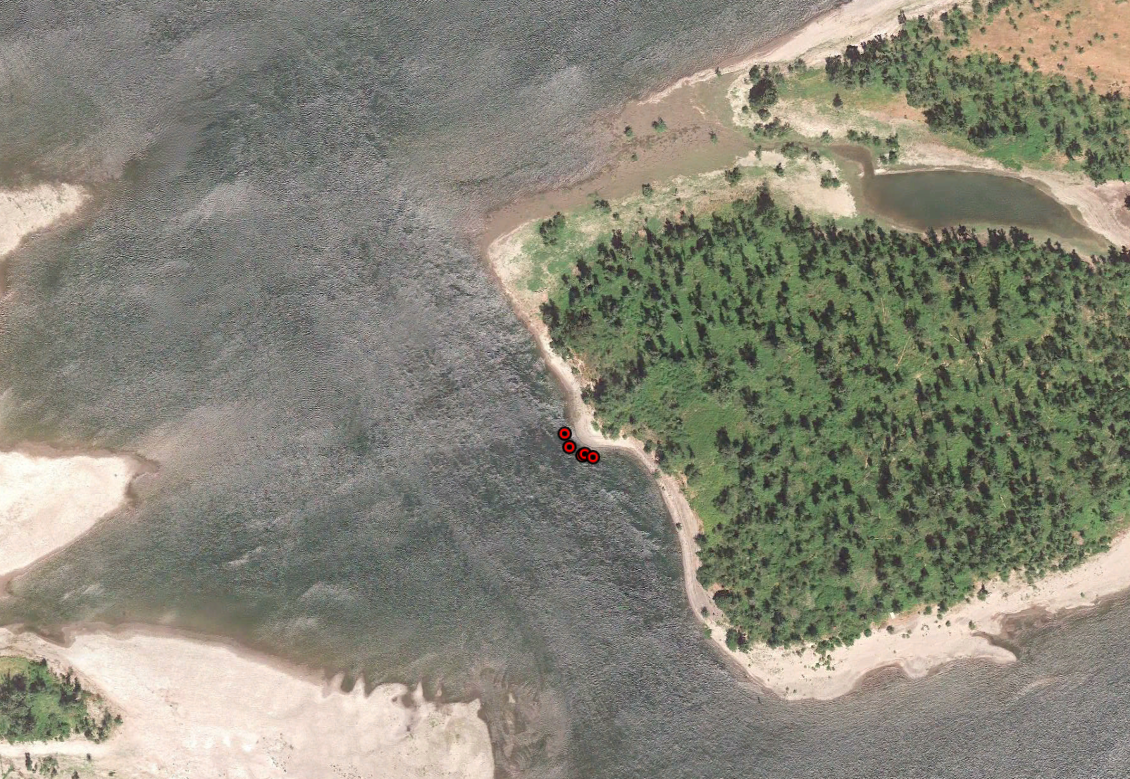 2021
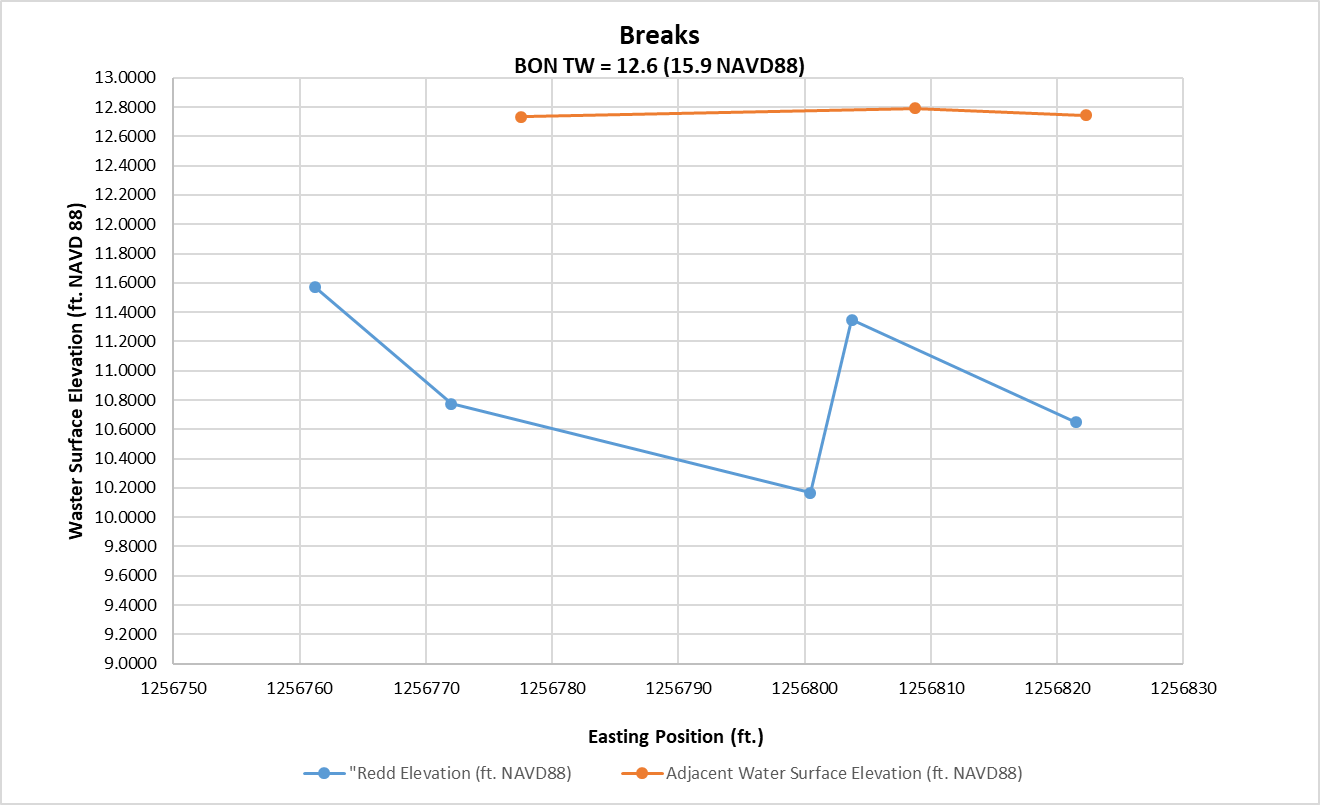 2021 Ives Redd Locations
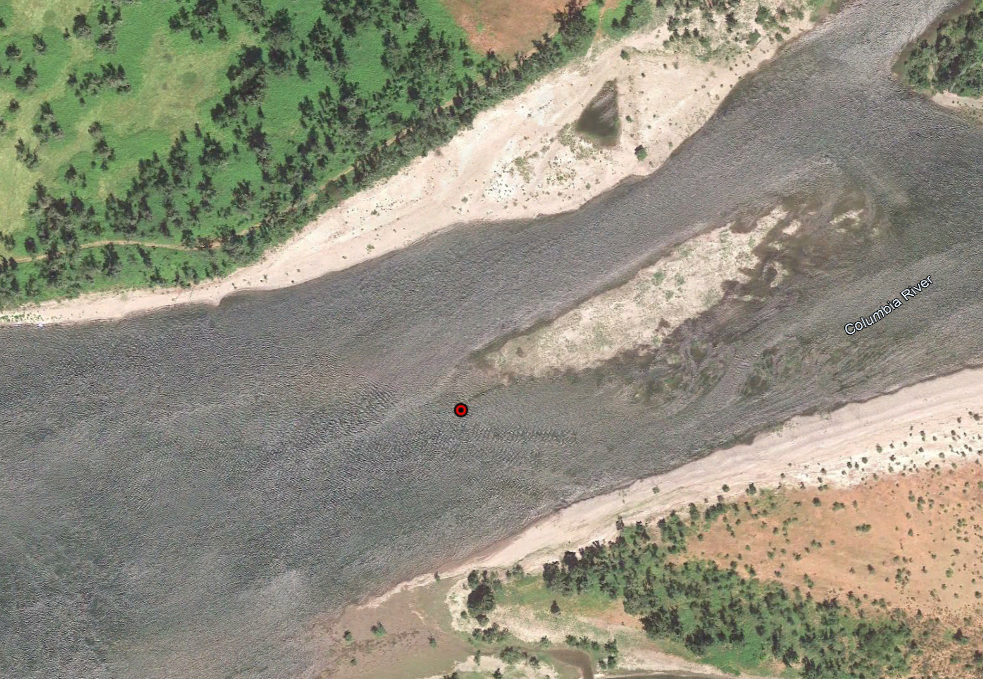 2021
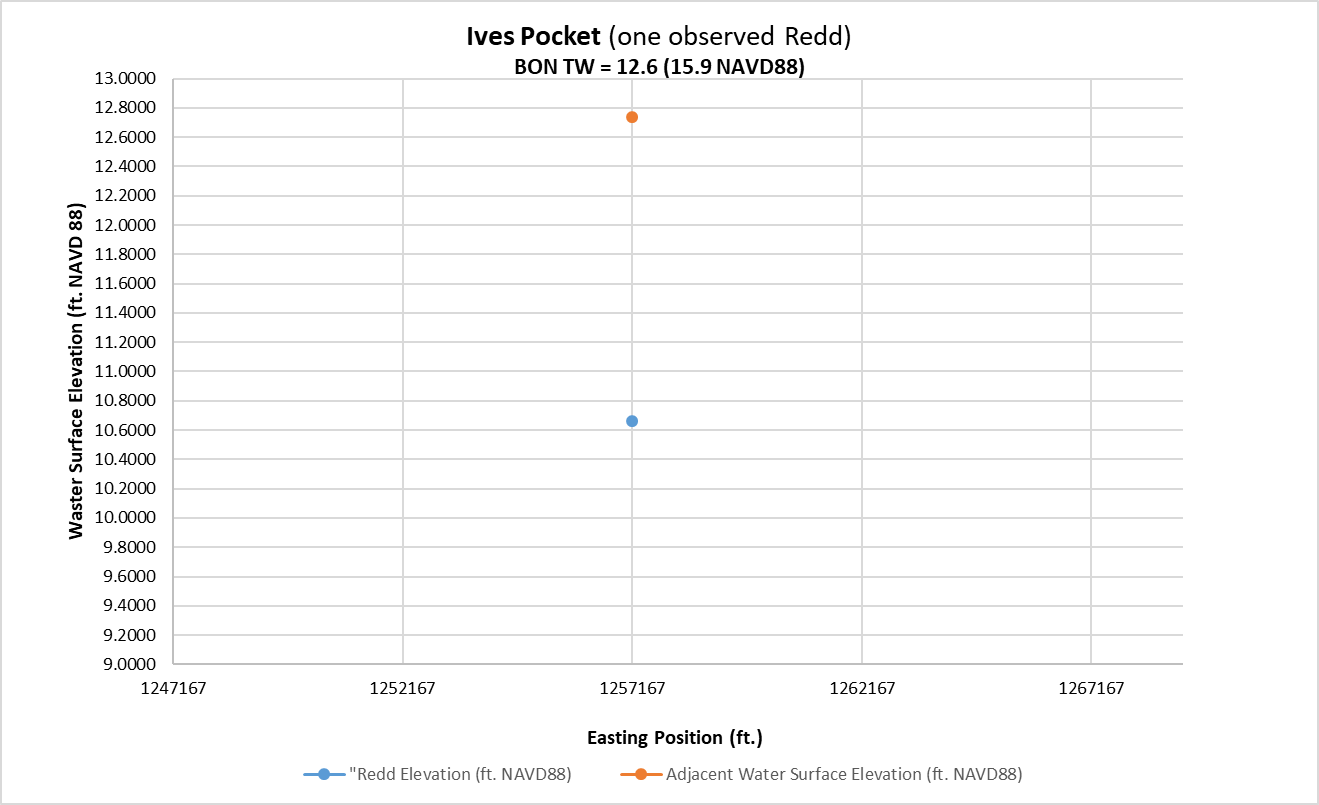 Ives Pocket October 28, 2021 BON TW of 8.5 feet
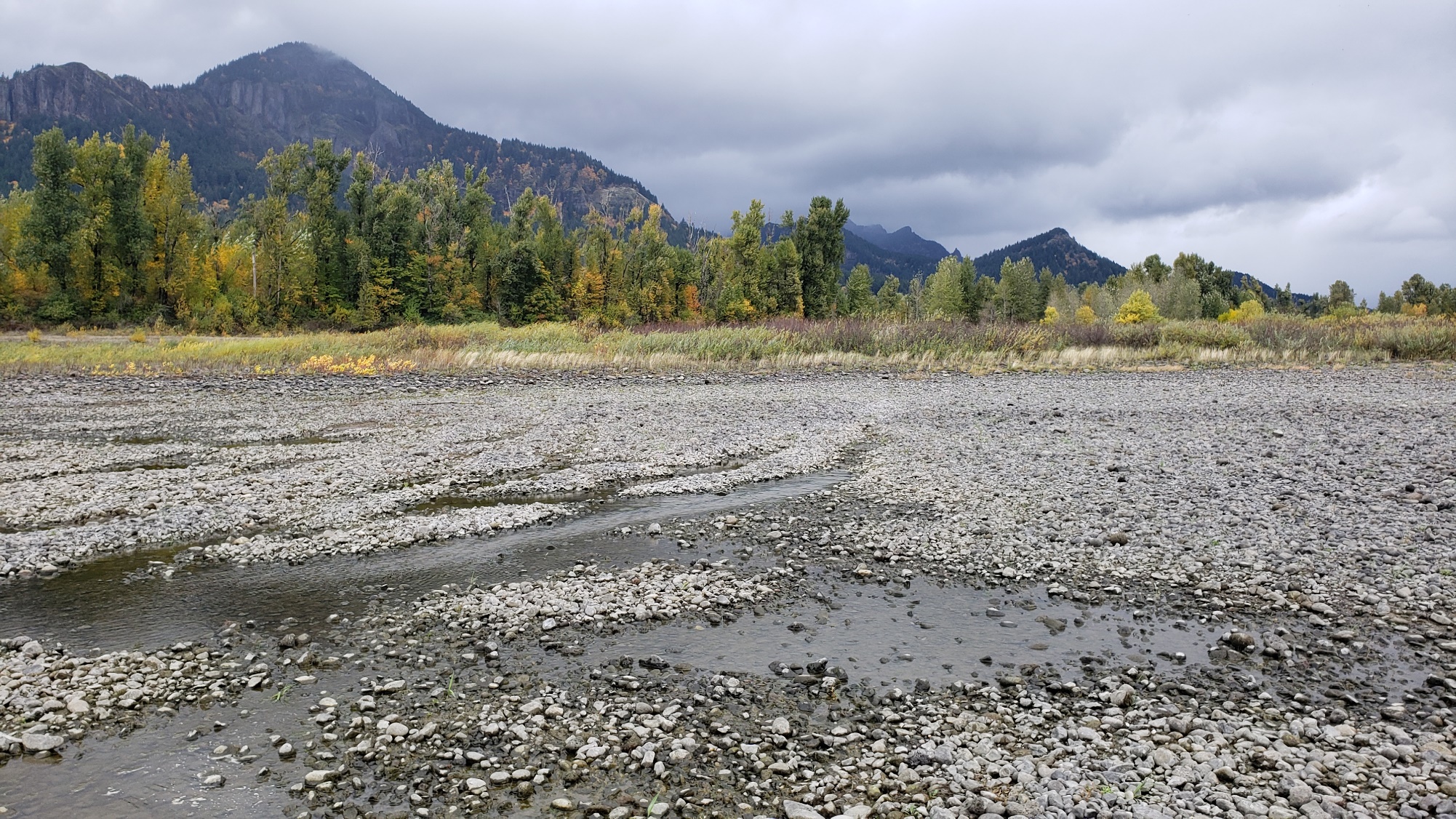 Significant flow up through the gravel prior to the start of the chum operation.
Approximate water surface at BON TW of 11.5 feet.